Brainstorm About Computer Networks
Take 3-4 minutes to write
Include your name (I’ll collect and read, but not grade)

What are some network applications?
What are some network protocols?
What do users care about for good network performance?

Trade write-ups with another student (introduce yourselves!)

What do we have?
CS 3516Computer Networks
Mark Claypool
Outline
Background
Course Materials
Topics
Motivation
Professor Background (Who am I?)
Dr. Mark Claypool (“professor”, “Mark”)
Computer Science
Operating Systems, Distributed Computer Systems, Multimedia, Networks
Director of the IMGD program
The Game Development Process, Technical Game Development II
Research interests
Networks, Multimedia, Network games, Performance evaluation
Teaching Assistants Background (Who are they?)
Choong-Soo Lee
Ph.D. student
“CHAP - Credit-based Home Access Point for Overall Application QoS Improvement”
Thangam Vedagiri Seenivasan
M.S. student
“CStream: Neighborhood Bandwidth Aggregation for Better Video Streaming”
Both are excellent resources for help!  
See them early!
See them often!
Student Background (Who Are You?)
Year 
sophomore, junior, …
Major 
CS, IMGD, RBE, ECE, …
Programming Language of choice
Java, C++, Python, …
Programmer: 
(noob) 1 to 5 (guru/hacker)
Network application written? Sockets?
Other …
Syllabus Stuff
http://www.cs.wpi.edu/~claypool/courses/3516-B09/

Office hours:
TBA (about 3 per week each)
See Web page
Email:
{claypool, clee01, thangam} @ cs.wpi.edu
cs3516-staff @ cs.wpi.edu
cs3516-all at @ cs.wpi.edu
Course Materials
Slides
On the Web
PPTX and PDF
Caution!  Don’t rely upon the slides alone! Use them as supplementary material
(come to class)
Timeline
Tentative planning
Assignments
Samples
Network code, links
Text Book
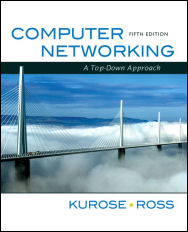 Computer Networking - 
    A Top-Down Approach 
James F. Kurose and Keith W. Ross
5th edition!
Copyright Pearson, 2010
Unique in the presentation of networks from the user (top) down to the bottom (physical medium)

Homework from book
Includes registration to access Web materials
Course Structure
Recommended background
CS2303 or CS2301 
(Systems programming)
In-Class
Lecture
Discussion
Exams
Out-of-Class
Reading
Projects
Labs 
Homework
Grading
Exams (40%)
Projects (20%)
Homework (20%)
Labs (20%)
Only 1 day late allowed!
(More on Exams, Labs, Homework and Projects, next)
Exams
2 exams
mid-term and final
40% of grade
Non-cumulative
Closed
closed-note, closed-paper, closed-friend
Sample your knowledge of class material
2-hour time slot, so hopefully not time-pressured
Homework
Written questions (and answers) pertaining to class material
Verify that you truly understand lecture material
And can apply it!
Designed to get you ready for exams
4 total
2 before mid-term, 2 before final
20% of your grade
Labs
Designed to let you learn by “seeing” actual network data
Capture data with “sniffer” and analyze
4 labs
Note, exact dates on timeline most likely to change
Depends upon when course material
20% of your grade
(More on lab 1 shortly)
Projects
Programming part of the course
2 significant projects
One before mid-term, one after
Using sockets
Done individually
Can be done in either C++ or Java
Must run on CCC machines!
(Linux)
20% of your grade
Outline
Background		(done)
Course Materials	(done)
Topics			(next)
Motivation
Topics
Network protocols 
Internet traffic 
Local area networks 
Wide area networks 
Switches and routing 
Congestion 
Physical layer issues 
Wireless networks 
Security
Why Computer Networks?
The Network is the Computer
Most applications today are connected
Games,  Social Networking, Streaming Video …
Many devices are connected
PCs, Game consoles, Set-top boxes, Mobile devices…
Tools to hook up, but how and why not so clear
In order to design and build the next generation of devices and applications, you must have at least a basic understanding of computer networks
Many should take more networks!
Why This Class?
No longer 1 course (cs4514), but two (cs3516, cs4516)
Lots of material in Networks!
This course  learn computer networking concepts in a broad way 
Less programming
Still hands-on
CS4516 is Advanced Computer Networks
In-depth, more programming 
Most should take that, too!
CS 3516Computer Networks
Mark Claypool